Groene chemie:
Groene chemie:  
Duurzame productieprocessen in de chemische industrie.
Groene chemie:  
Duurzame productieprocessen in de chemische industrie.
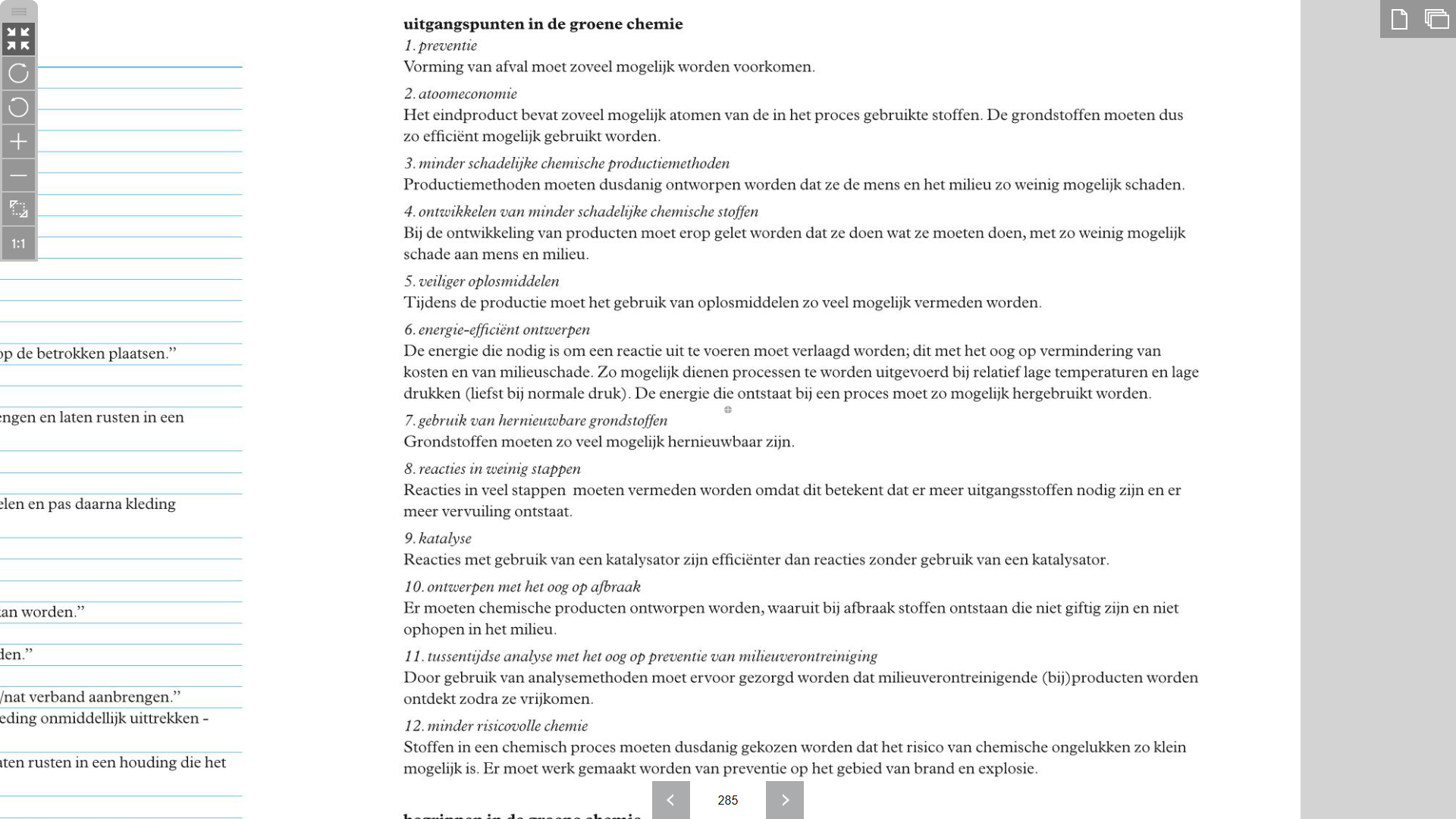 Tabel 97F
Atoomeconomie
Atoomeconomie
Het theoretische massapercentage atomen van de beginstoffen dat in het gewenste eindproduct komt (volgens de reactievergelijking).
Atoomeconomie
Het theoretische massapercentage atomen van de beginstoffen dat in het gewenste eindproduct komt (volgens de reactievergelijking). 
															
    
                                        molecuulmassa gewenst product (volgens r.v.) 
      atoomeconomie = --------------------------------------------------------------   x 100%
                                         molecuulmassa beginstoffen (volgens r.v.)
Atoomeconomie
Het theoretische massapercentage atomen van de beginstoffen dat in het gewenste eindproduct komt (volgens de reactievergelijking). 
															    Tabel 97F
    
                                        molecuulmassa gewenst product (volgens r.v.) 
      atoomeconomie = --------------------------------------------------------------   x 100%
                                         molecuulmassa beginstoffen (volgens r.v.) 
															    Tabel 37H
Atoomeconomie
Het theoretische massapercentage atomen van de beginstoffen dat in het gewenste eindproduct komt (volgens de reactievergelijking).  

    
                                        molecuulmassa gewenst product (volgens r.v.) 
      atoomeconomie = --------------------------------------------------------------   x 100%
                                         molecuulmassa beginstoffen (volgens r.v.) 




    				Productie van tetrachloormethaan:     

     		 	                                CH4  +  4 Cl2       CCl4  +  4HCl
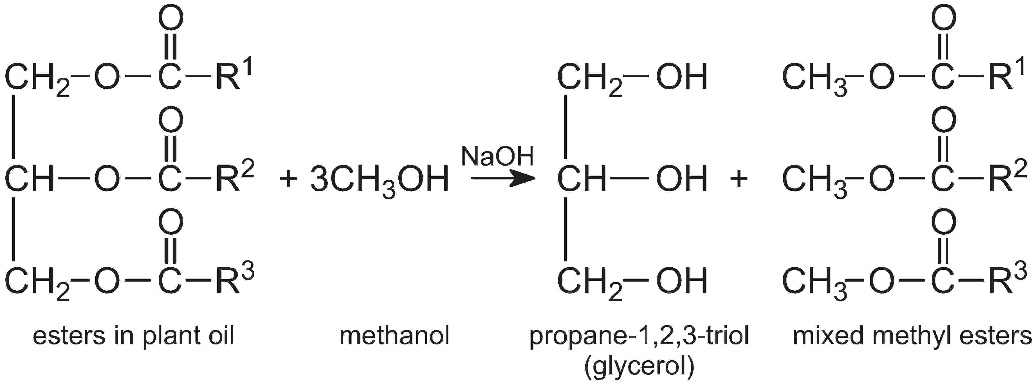 Atoomeconomie
Het theoretische massapercentage atomen van de beginstoffen dat in het gewenste eindproduct komt (volgens de reactievergelijking).  

    
                                        molecuulmassa gewenst product (volgens r.v.) 
      atoomeconomie = --------------------------------------------------------------   x 100%
                                         molecuulmassa beginstoffen (volgens r.v.) 




    				Productie van tetrachloormethaan:     

     		 	                                CH4  +  4 Cl2       CCl4  +  4HCl
	
                                                                         153,81
			atoomeconomie  =    --------------------------  x 100%  =  51,332%   
            			                               16,04  +  4 x 70,90
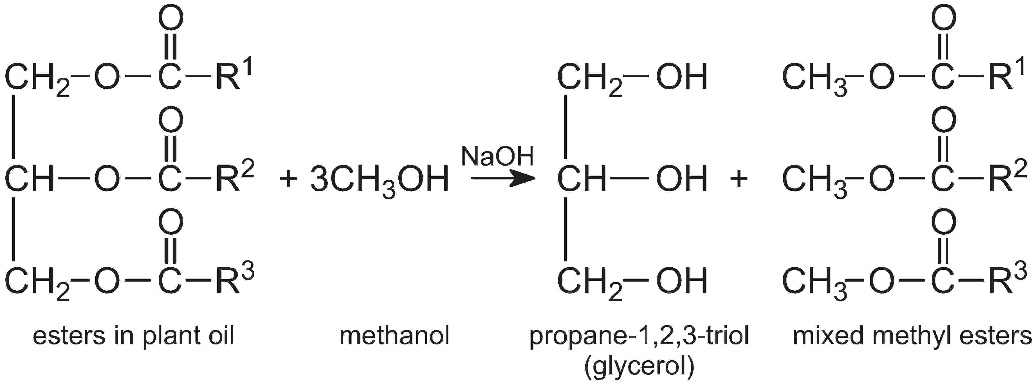 Atoomeconomie
Het theoretische massapercentage atomen van de beginstoffen dat in het gewenste eindproduct komt (volgens de reactievergelijking).  

    
                                        molecuulmassa gewenst product (volgens r.v.) 
      atoomeconomie = --------------------------------------------------------------   x 100%
                                         molecuulmassa beginstoffen (volgens r.v.) 




     				Productie van tetrachloormethaan:      

 		                                                     C  +  2 Cl2       CCl4
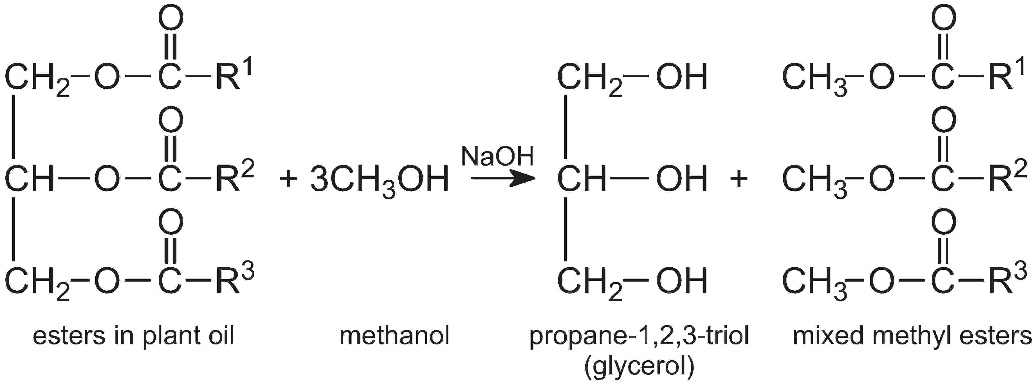 Atoomeconomie
Het theoretische massapercentage atomen van de beginstoffen dat in het gewenste eindproduct komt (volgens de reactievergelijking).  

    
                                        molecuulmassa gewenst product (volgens r.v.) 
      atoomeconomie = --------------------------------------------------------------   x 100%
                                         molecuulmassa beginstoffen (volgens r.v.) 




     				Productie van tetrachloormethaan:      

 		                                                     C  +  2 Cl2       CCl4
	

			 
		Atoomeconomie:  100%
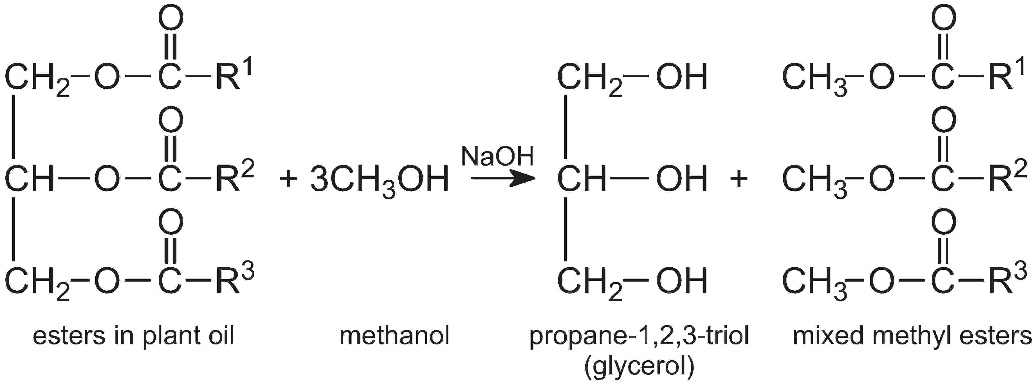 Atoomeconomie
Het theoretische massapercentage atomen van de beginstoffen dat in het gewenste eindproduct komt (volgens de reactievergelijking).  

    
                                        molecuulmassa gewenst product (volgens r.v.) 
      atoomeconomie = --------------------------------------------------------------   x 100%
                                         molecuulmassa beginstoffen (volgens r.v.) 




     				Productie van tetrachloormethaan:      

 		                                                     C  +  2 Cl2       CCl4
	

			 
		Atoomeconomie:  100% 




Het rendement van de reactie speelt geen rol bij het berekenen van de atoomeconomie.
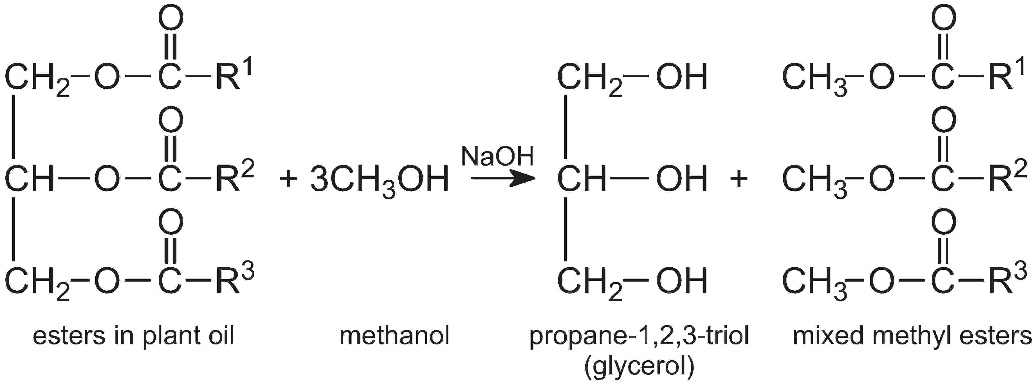 Rendement van een reactie
Rendement van een reactie

De praktische opbrengst (of werkelijke opbrengst) als percentage van de theoretische maximale opbrengst.
Rendement van een reactie

De praktische opbrengst (of werkelijke opbrengst) als percentage van de theoretische maximale opbrengst. 				Tabel 97F

 
		                           praktische opbrengst 
      rendement = -------------------------------------------------  x 100%
	                       theoretische opbrengst (volgens r.v.)
Rendement van een reactie

De praktische opbrengst (of werkelijke opbrengst) als percentage van de theoretische maximale opbrengst. 				                          Tabel 97F

 
                                                  praktische opbrengst 
      rendement = -------------------------------------------------  x 100%
                               theoretische opbrengst (volgens r.v.)    
    														Tabel 37H
Rendement van een reactie

De praktische opbrengst (of werkelijke opbrengst) als percentage van de theoretische maximale opbrengst. 				

 
                                                  praktische opbrengst 
      rendement = -------------------------------------------------  x 100%
                               theoretische opbrengst (volgens r.v.)    
    															



    



  
 
Als een reactie via meerdere stappen verloopt, moeten de rendementen van elke stap vermenigvuldigd worden om het rendement van de totaalreactie te berekenen.
Rendement van een reactie
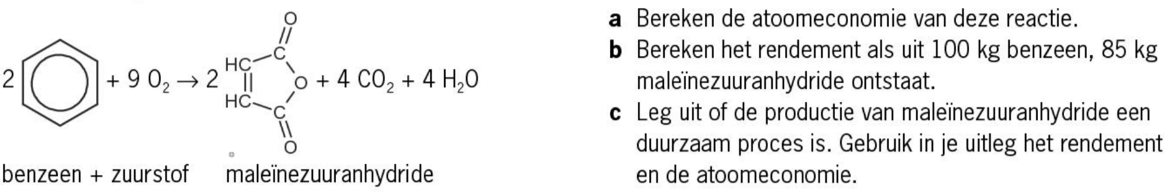 Rendement van een reactie
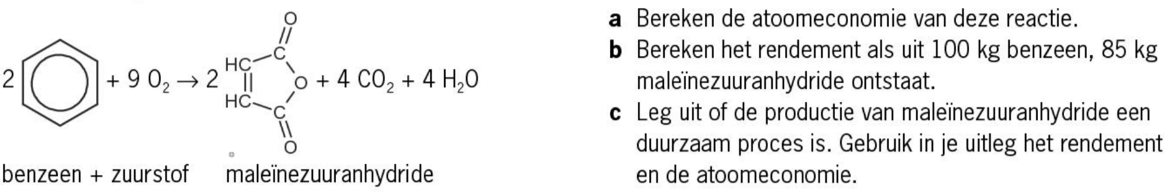 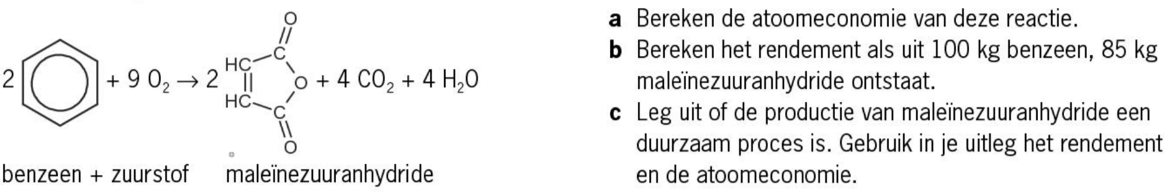 Rendement van een reactie
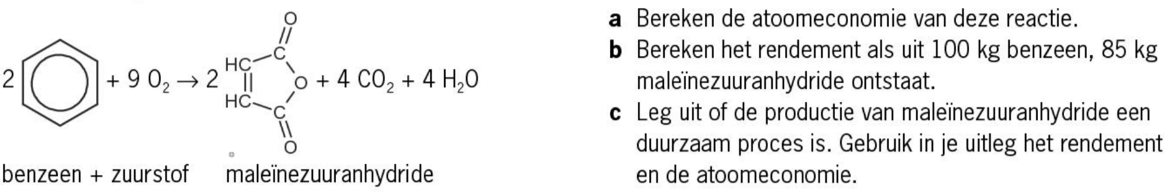 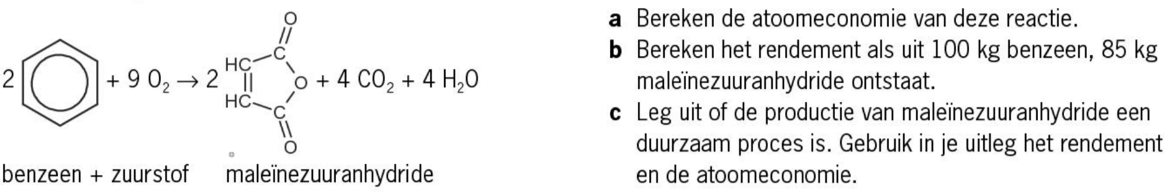 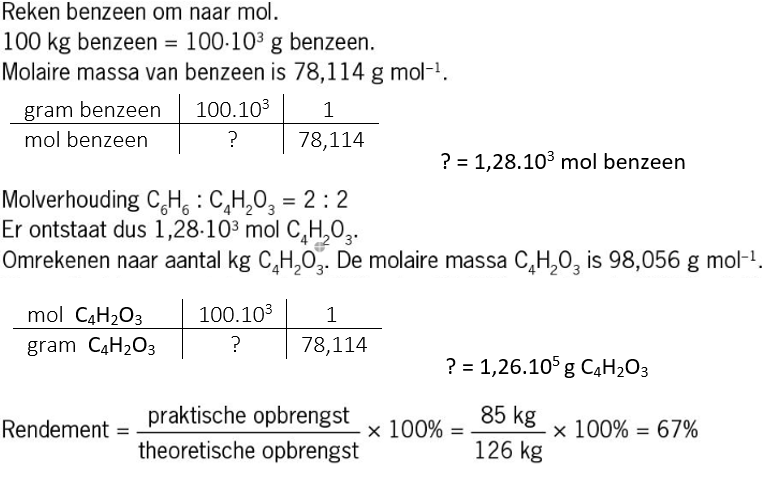 Rendement van een reactie
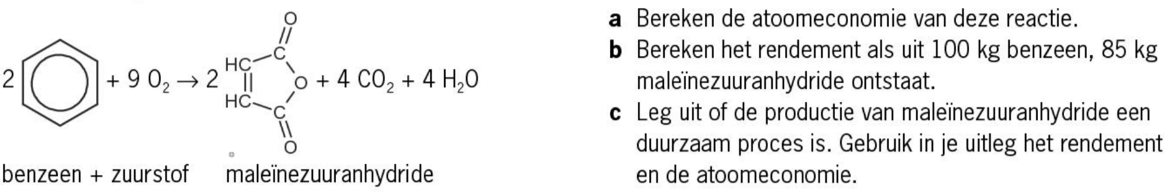 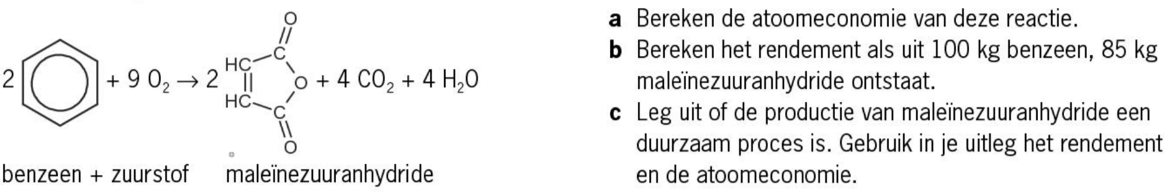 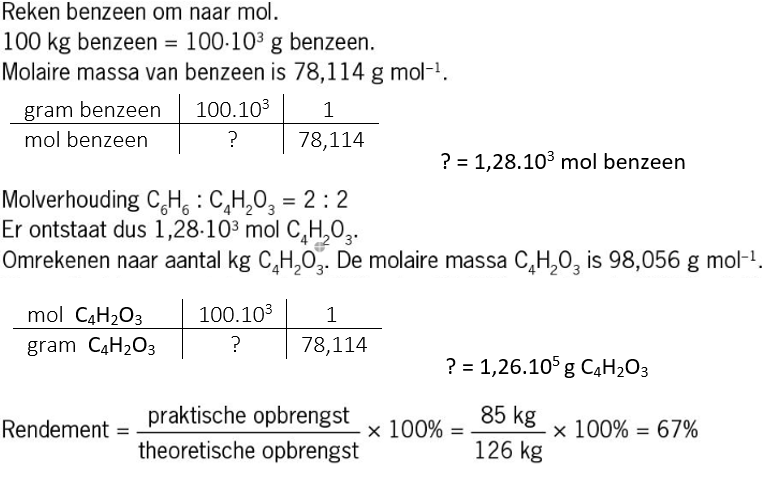 Rendement van een reactie
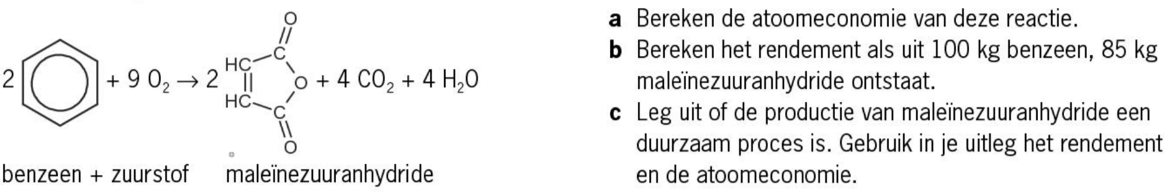 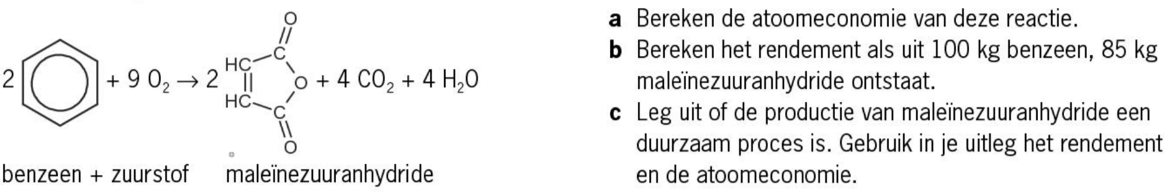 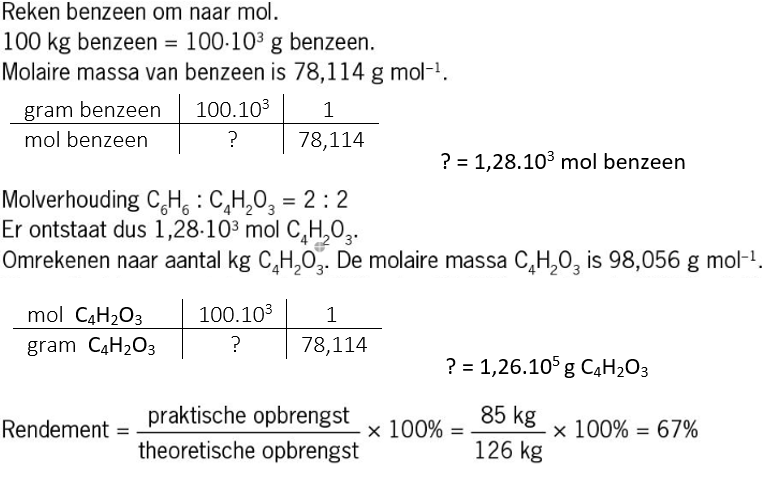 E-factor
E-factor

Een maat voor de hoeveelheid afval bij een productieproces. 
Ofwel de massa van de beginstoffen minus de massa van de praktische opbrengst van het gewenste product, gedeeld door de massa van de praktische opbrengst van het gewenste product, dus rekening houdend met het rendement.
E-factor

Een maat voor de hoeveelheid afval bij een productieproces. 
Ofwel de massa van de beginstoffen minus de massa van de praktische opbrengst van het gewenste product, gedeeld door de massa van de praktische opbrengst van het gewenste product, dus rekening houdend met het rendement.
															   Tabel 97F

 
                          massa beginstoffen – massa praktische opbrengst 
      E-factor =  ------------------------------------------------------------------   x 100%
                                            massa praktische opbrengst
E-factor

Een maat voor de hoeveelheid afval bij een productieproces. 
Ofwel de massa van de beginstoffen minus de massa van de praktische opbrengst van het gewenste product, gedeeld door de massa van de praktische opbrengst van het gewenste product, dus rekening houdend met het rendement.
															   Tabel 97F

 
                          massa beginstoffen – massa praktische opbrengst 
      E-factor =  ------------------------------------------------------------------   x 100%
                                            massa praktische opbrengst 
 															   Tabel 37H
E-factor

Een maat voor de hoeveelheid afval bij een productieproces. 
Ofwel de massa van de beginstoffen minus de massa van de praktische opbrengst van het gewenste product, gedeeld door de massa van de praktische opbrengst van het gewenste product, dus rekening houdend met het rendement.


 
                          massa beginstoffen – massa praktische opbrengst 
      E-factor =  ------------------------------------------------------------------   x 100%
                                            massa praktische opbrengst 
 






De E-factor is dus kleiner naarmate er voor een synthese minder niet-bruikbare bijproducten (afval) zijn.            
De E-factor is dus nul als de atoomeconomie 100% is en het rendement ook 100% is.
E-factor
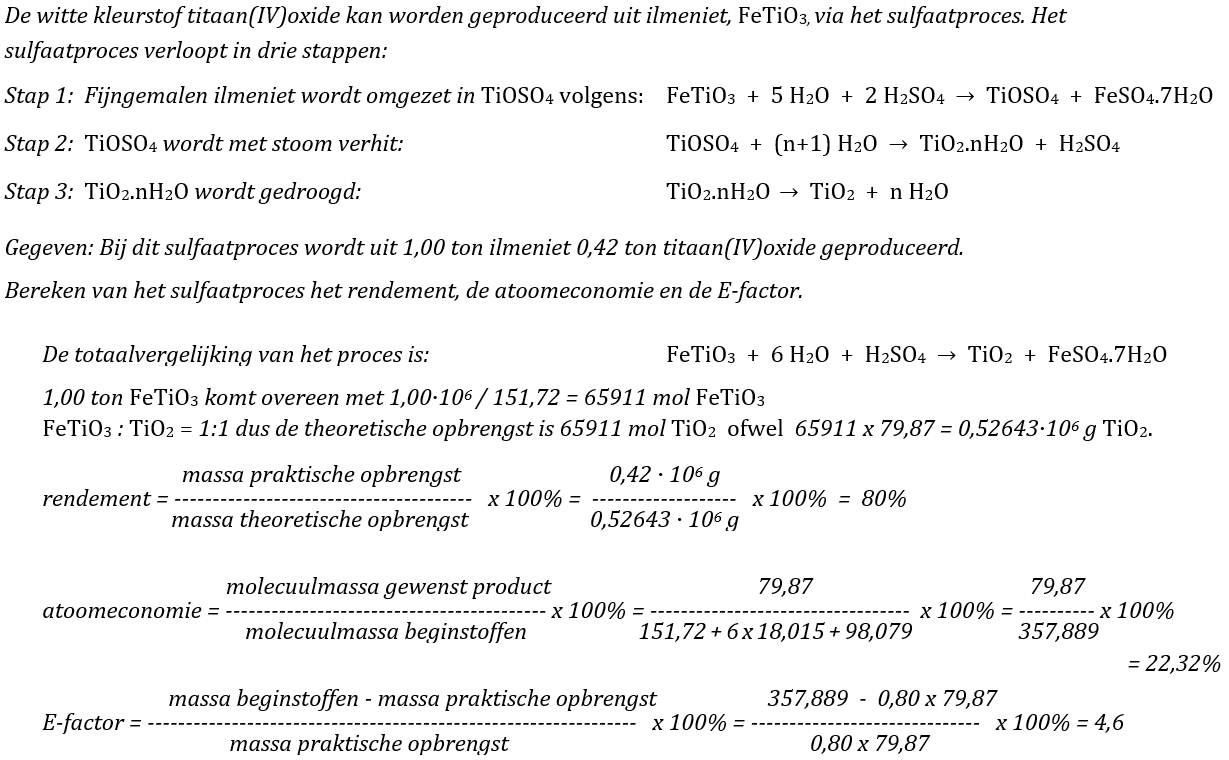 E-factor
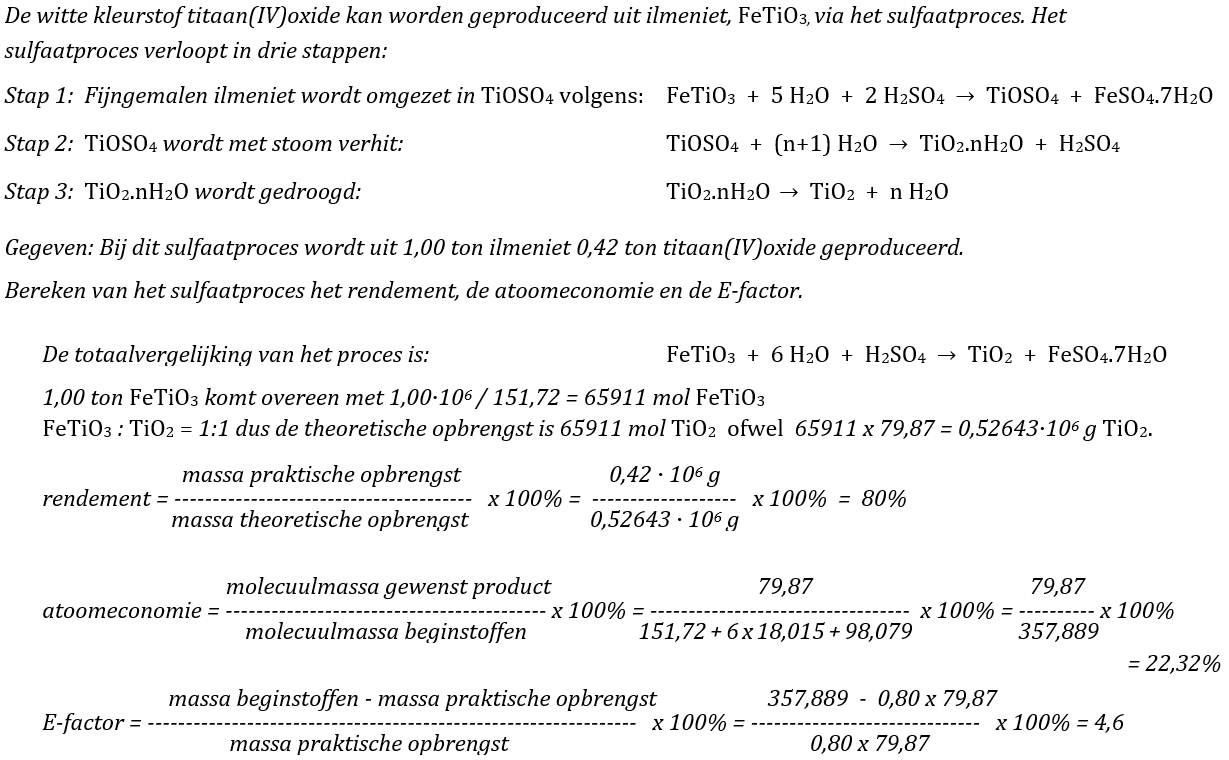 E-factor
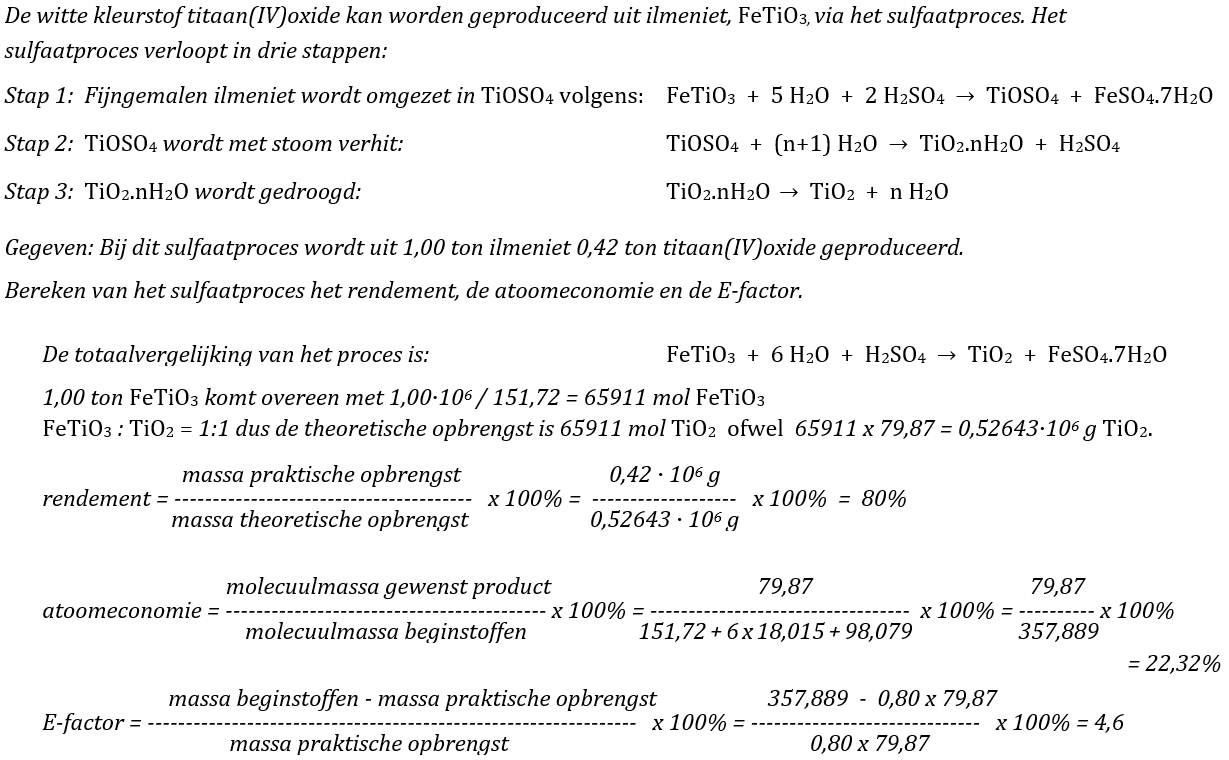 E-factor
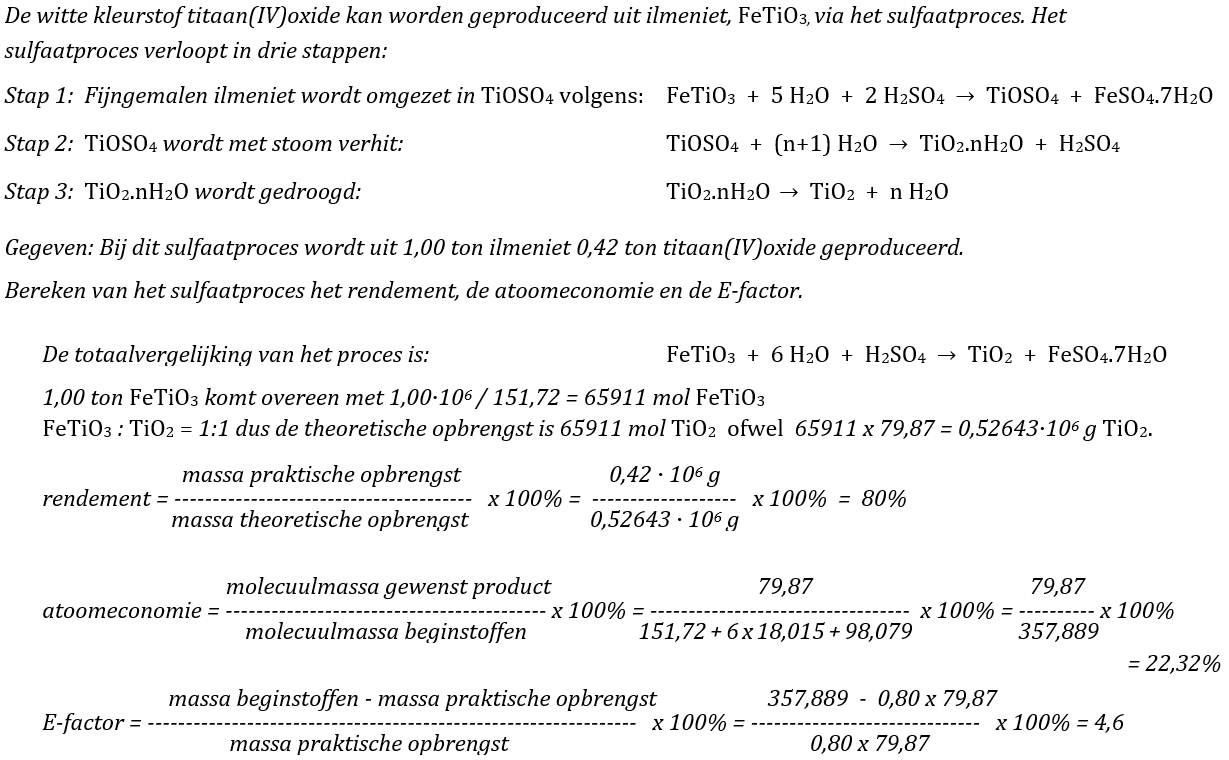 E-factor
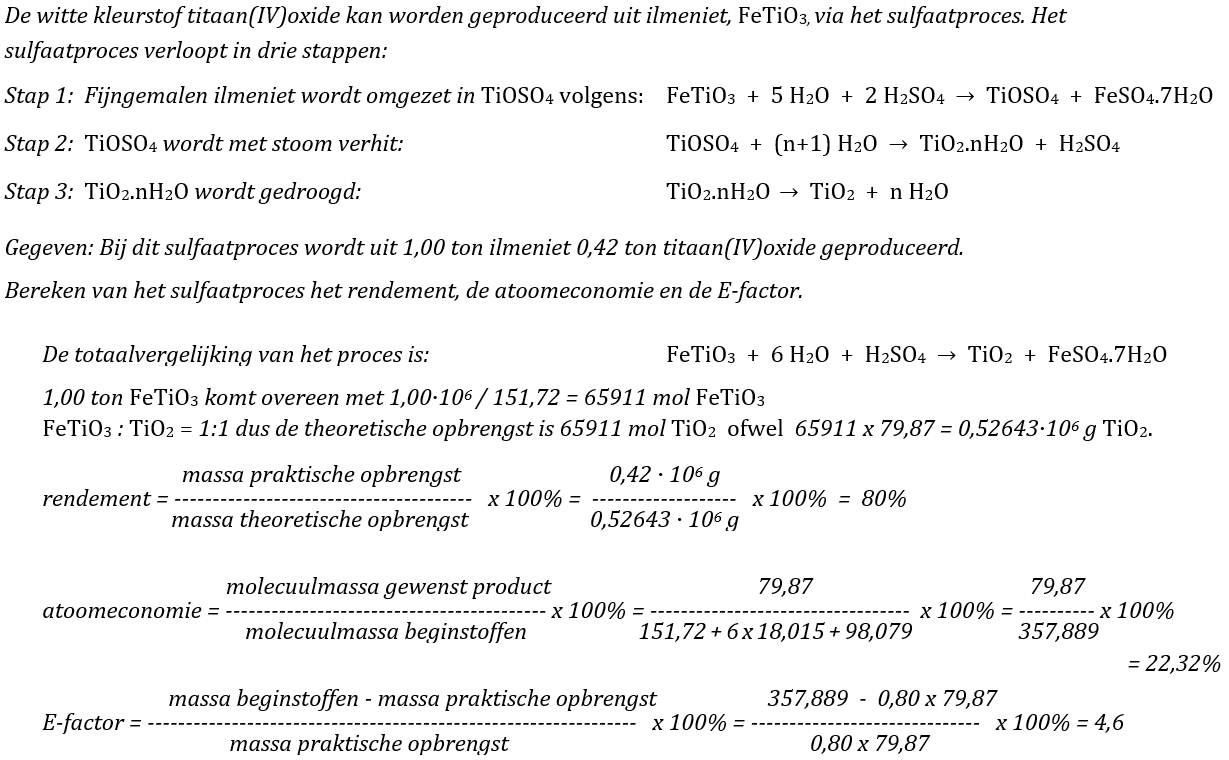 E-factor
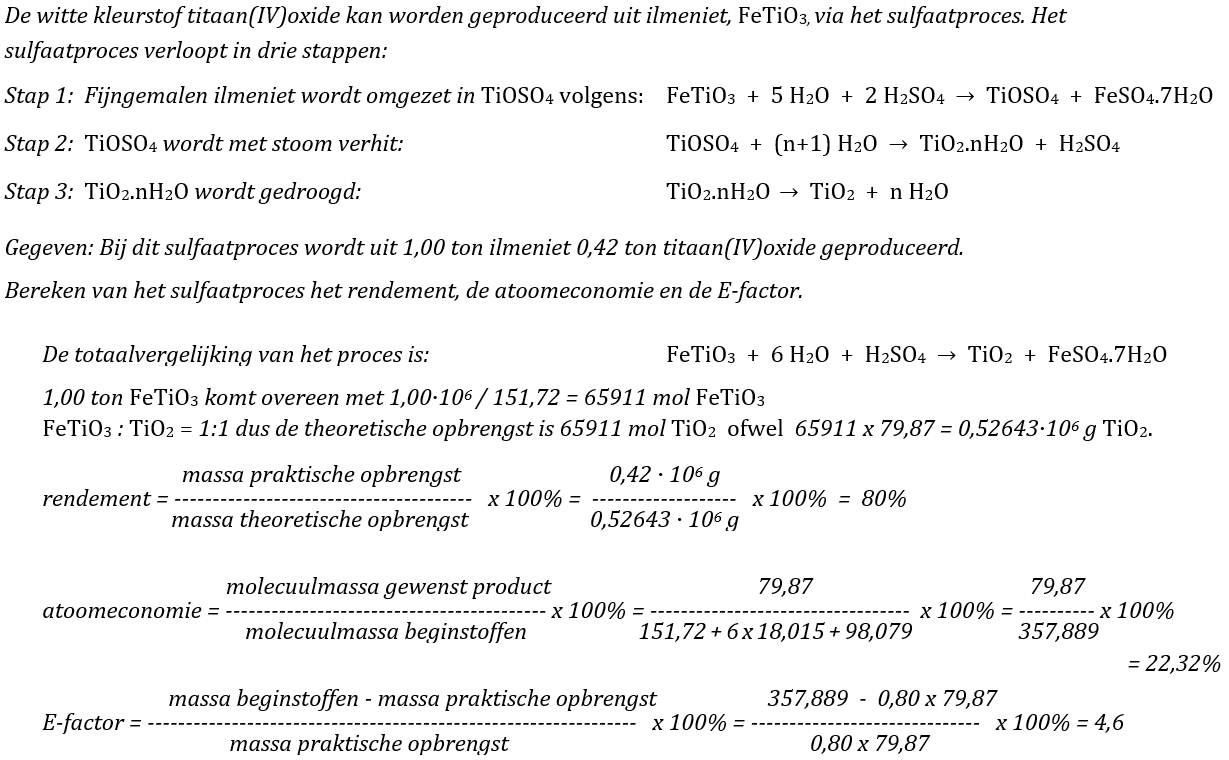 E-factor
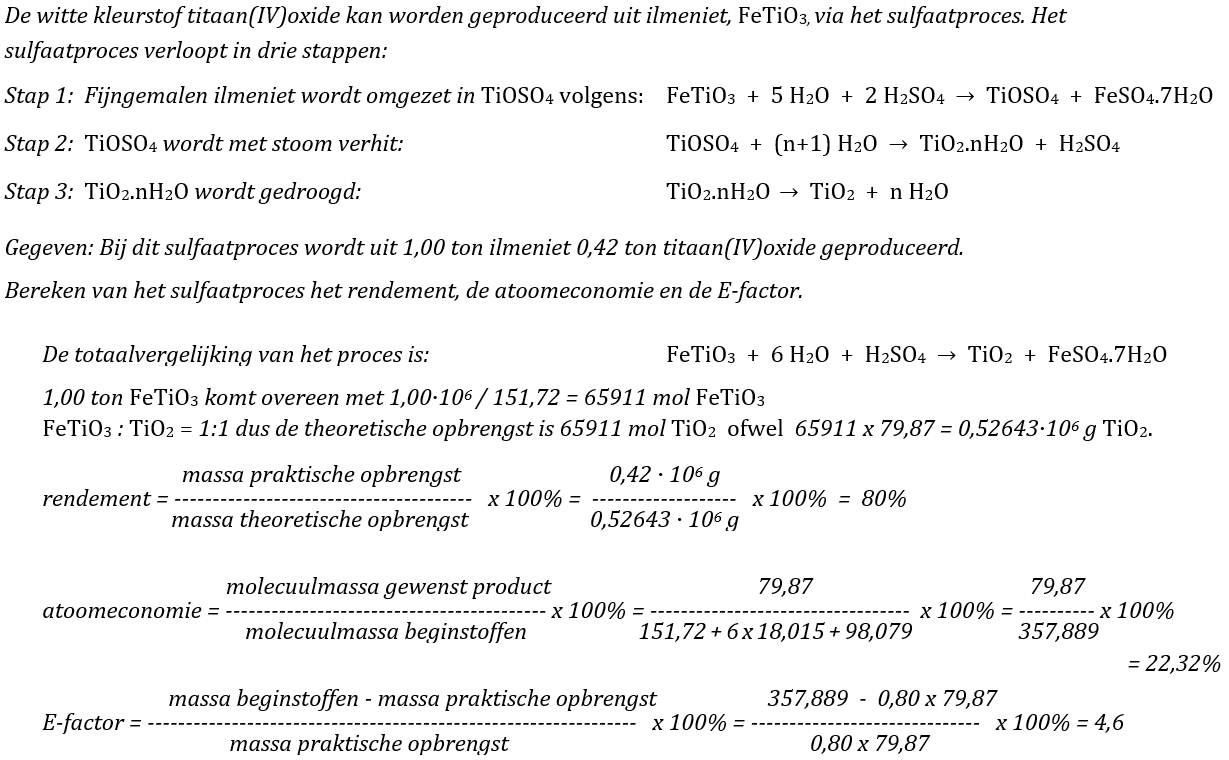 E-factor
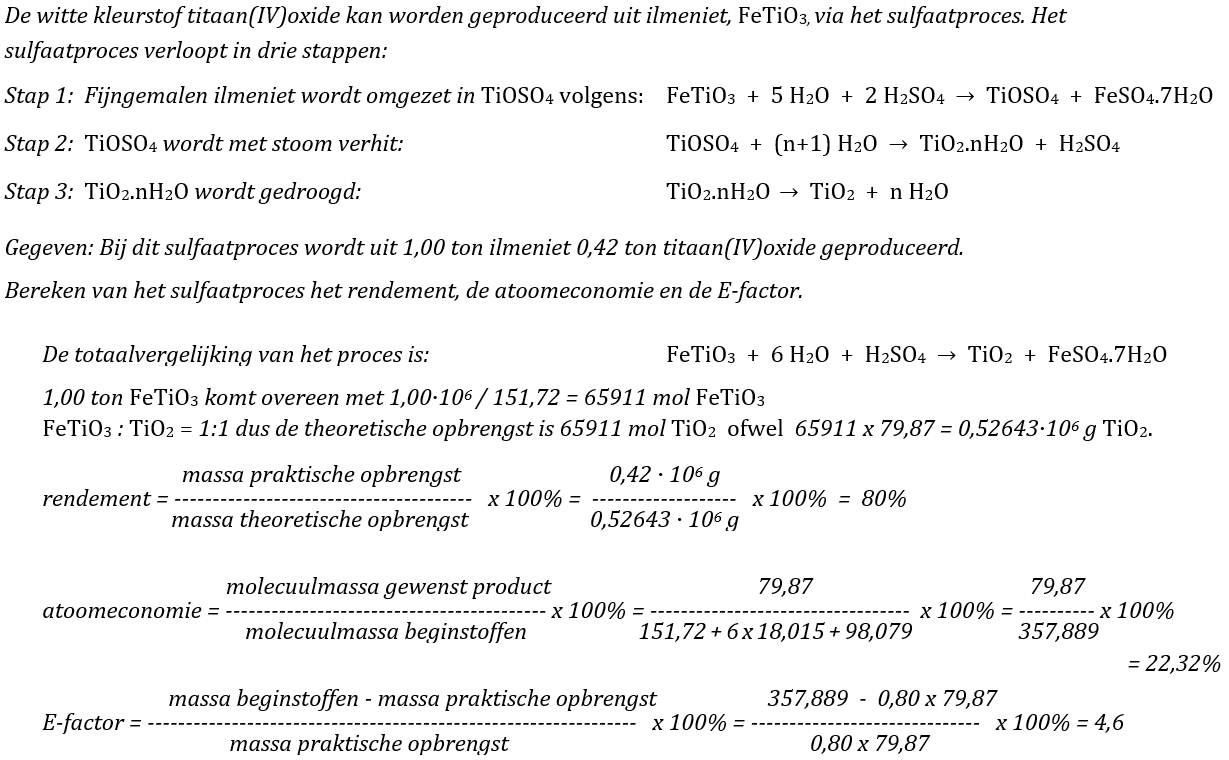 E-factor
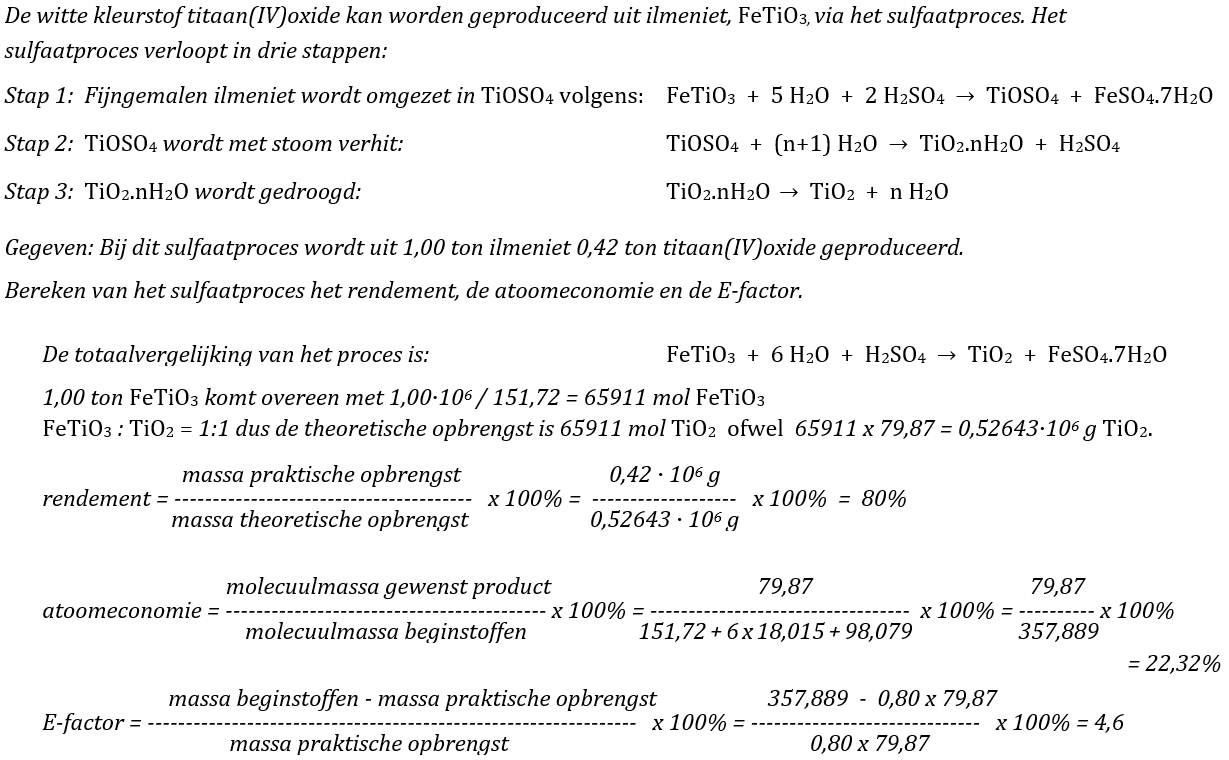 Grenswaarde
Grenswaarde

Voor gevaarlijke chemicaliën zijn grenswaarden vastgesteld.
De grenswaarde is de maximaal toegestane hoeveelheid van een stof in de lucht     op de werkplek en wordt gegeven in mg m-3 of in ppb.
Grenswaarde

Voor gevaarlijke chemicaliën zijn grenswaarden vastgesteld.
De grenswaarde is de maximaal toegestane hoeveelheid van een stof in de lucht     op de werkplek en wordt gegeven in mg m-3 of in ppb. 
 															  Tabel 97A
Grenswaarde

Voor gevaarlijke chemicaliën zijn grenswaarden vastgesteld.
De grenswaarde is de maximaal toegestane hoeveelheid van een stof in de lucht     op de werkplek en wordt gegeven in mg m-3 of in ppb. 
 															  Tabel 97A 

De eenheid ppb staat voor delen per miljard (109). Dat is bijvoorbeeld het aantal μg per 109 μg ofwel het aantal μg/kg.
Grenswaarde

Voor gevaarlijke chemicaliën zijn grenswaarden vastgesteld.
De grenswaarde is de maximaal toegestane hoeveelheid van een stof in de lucht     op de werkplek en wordt gegeven in mg m-3 of in ppb. 
 															  Tabel 97A 

De eenheid ppb staat voor delen per miljard (109). Dat is bijvoorbeeld het aantal μg per 109 μg ofwel het aantal μg/kg.
massa deel
Aantal ppb =  ------------------  x 109
                        massa geheel